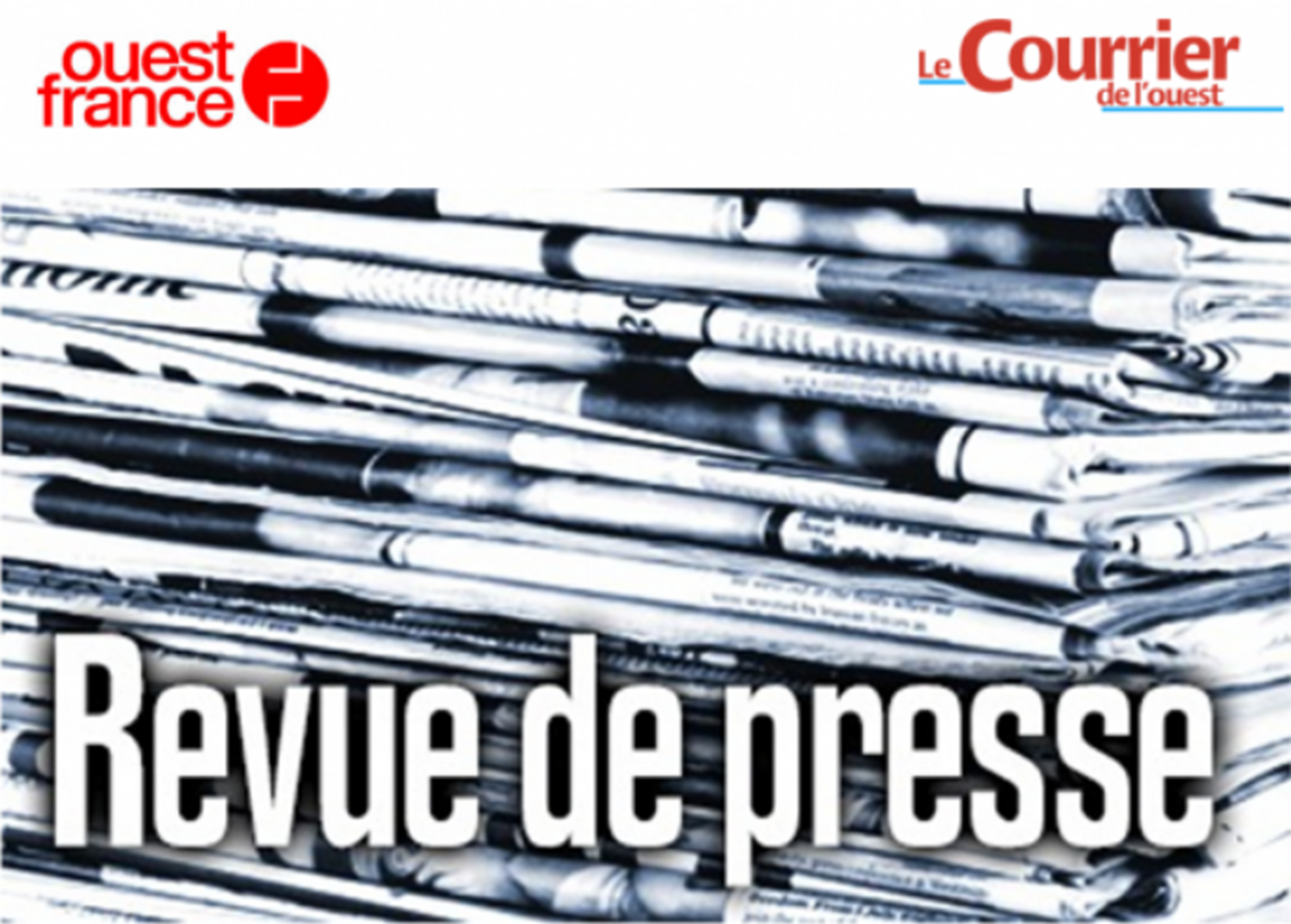 Septembre 2022
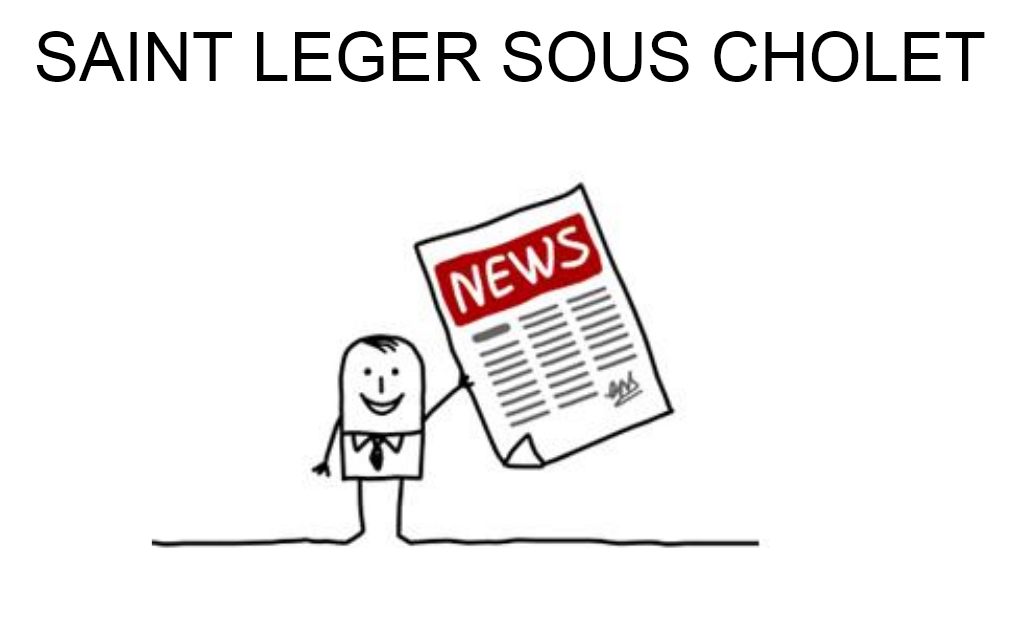 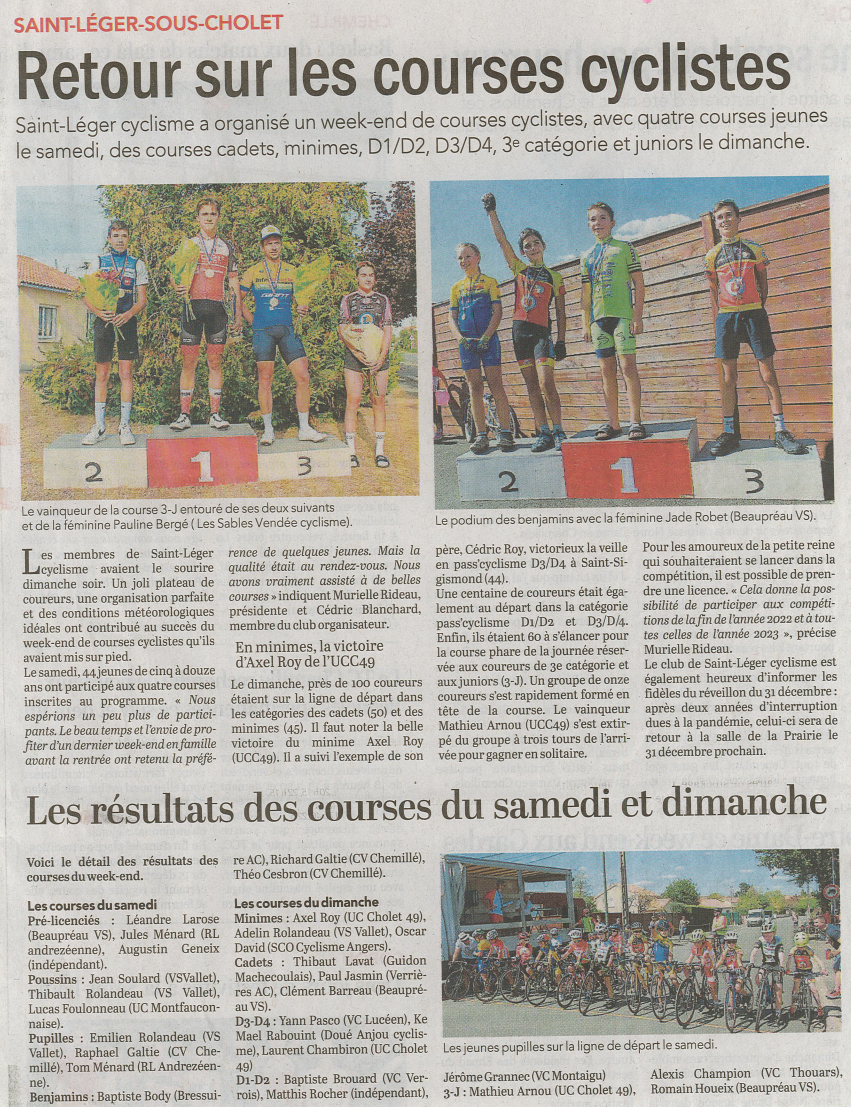 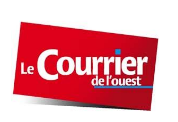 2 septembre 2022
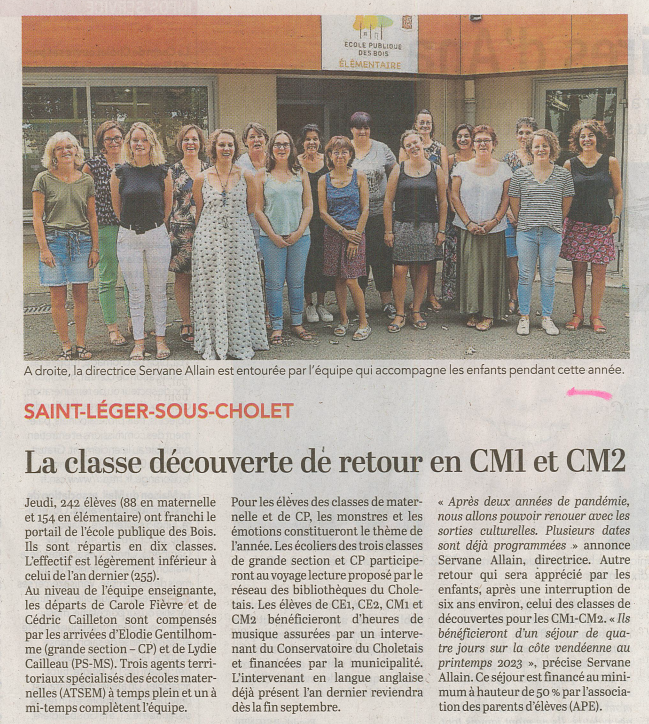 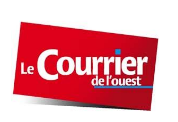 3 septembre 2022
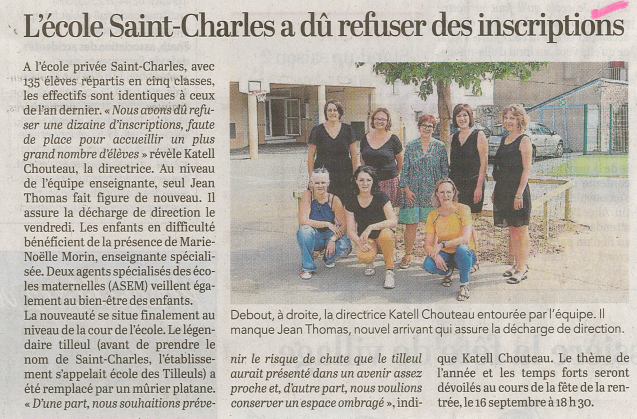 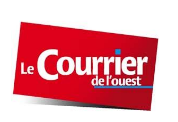 3 septembre 2022
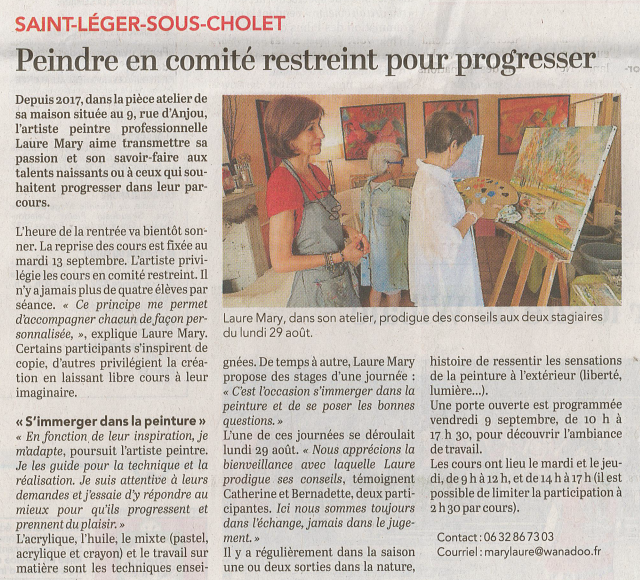 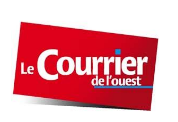 6 septembre 2022
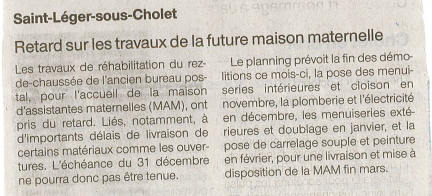 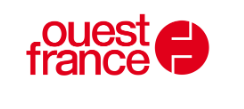 8 septembre 2022
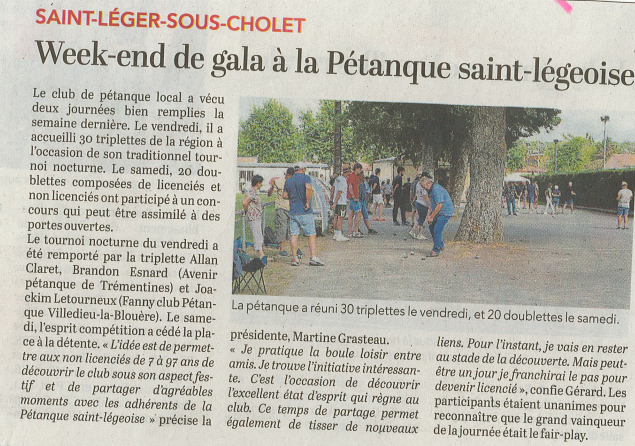 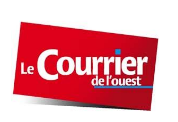 9 septembre 2022
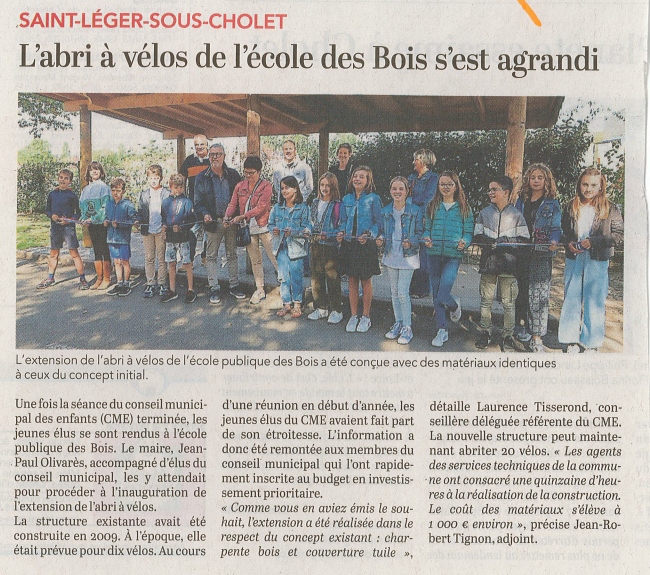 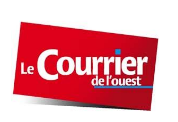 20 septembre 2022
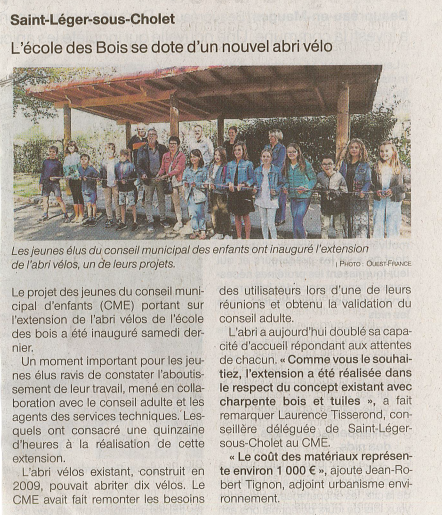 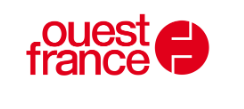 21 septembre 2022
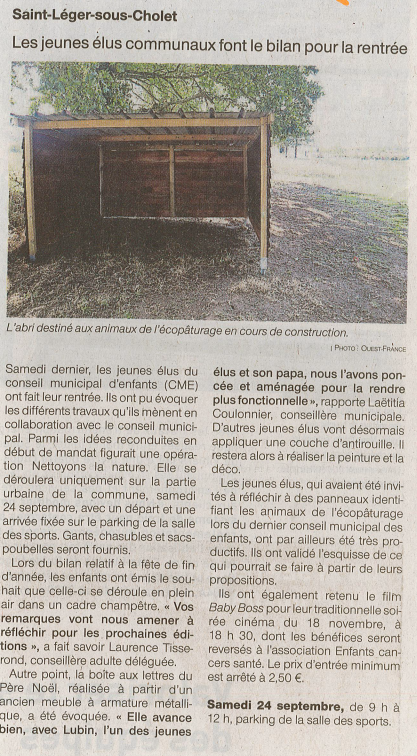 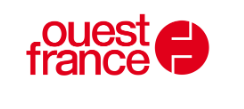 23 septembre 2022
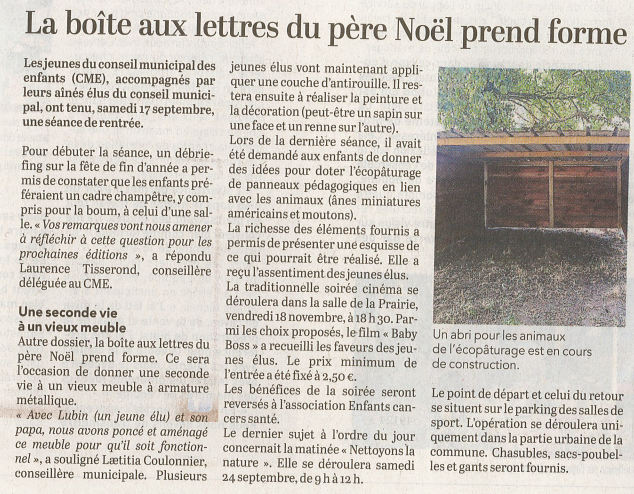 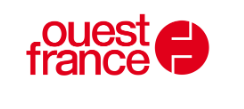 23 septembre 2022
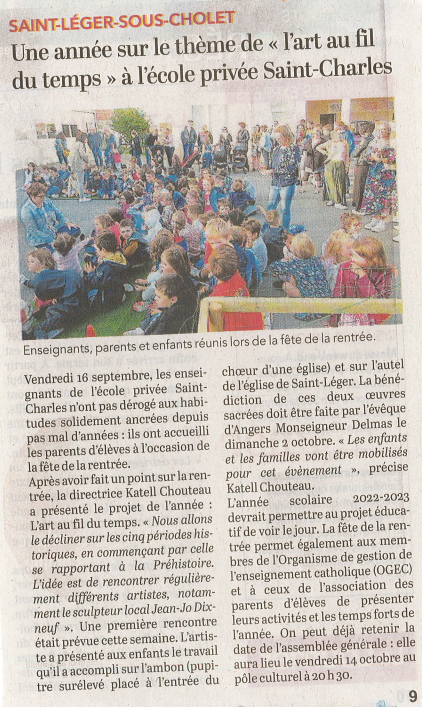 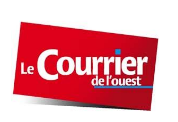 24 septembre 2022
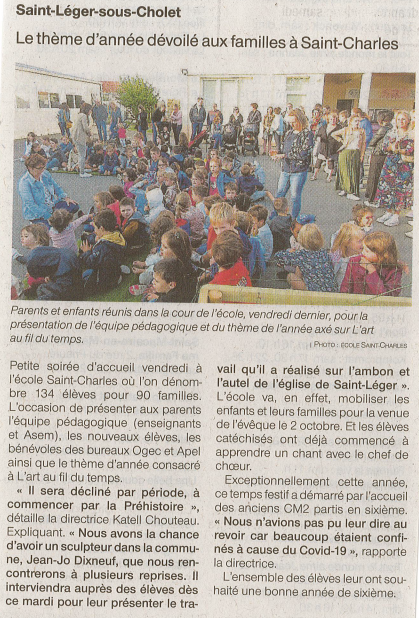 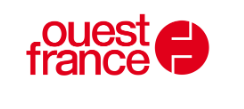 24-25 septembre 2022
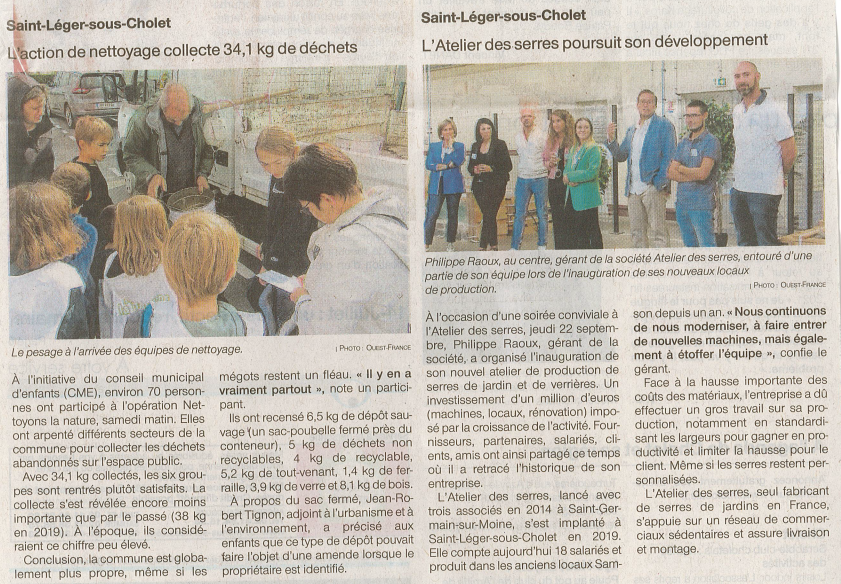 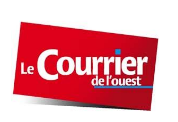 27 septembre 2022
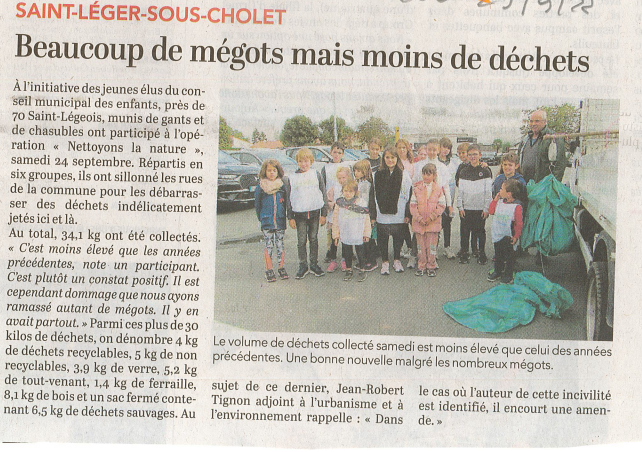 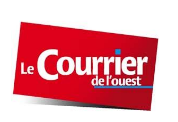 29 septembre 2022
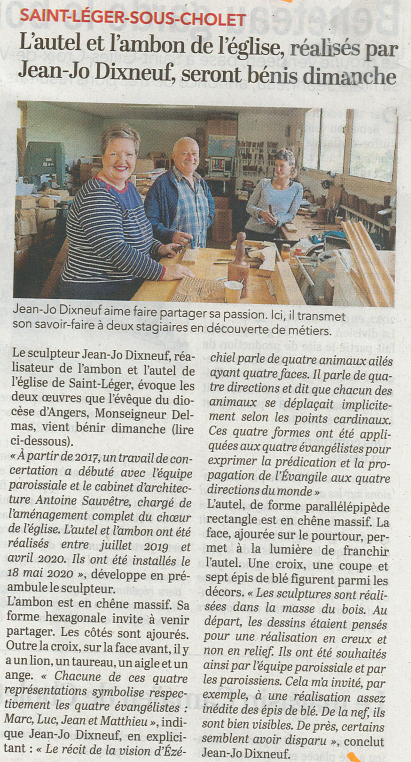 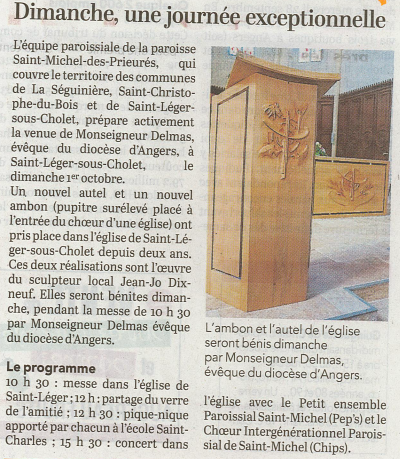 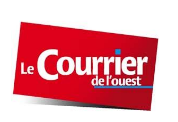 30 septembre 2022